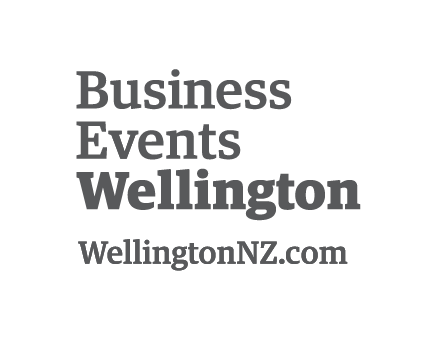 How to use these slides
choose a slide
insert your event details
select the slide and “save as” in “jpeg” format. Choose “Just this slide” when prompted)
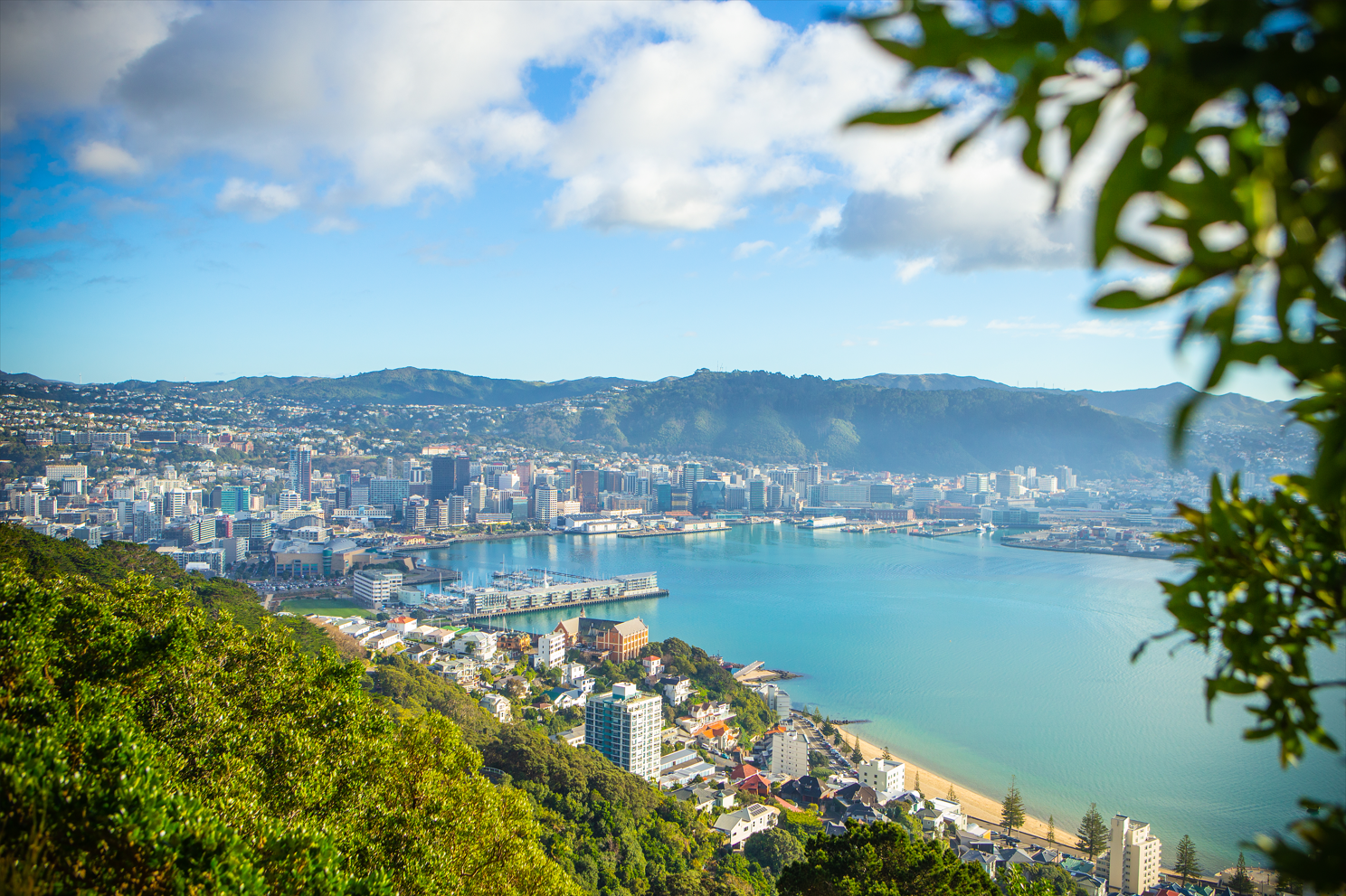 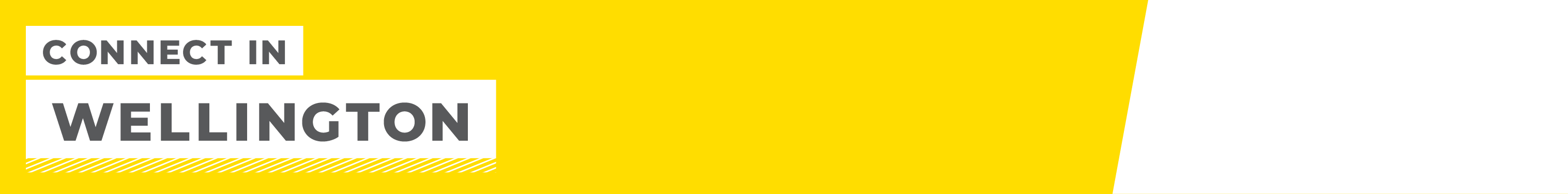 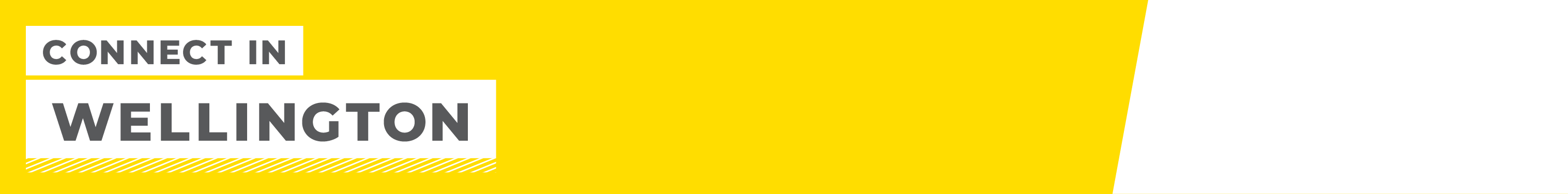 EVENT NAME GOES HEREEVENT DATE OR WEBSITE
EVENT NAME GOES HEREEVENT DATE OR WEBSITE
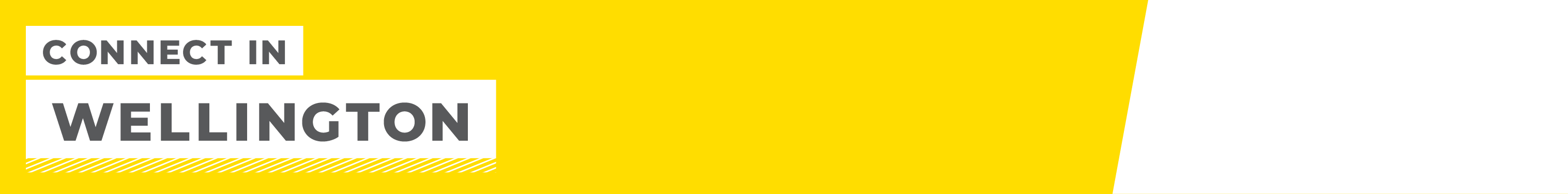 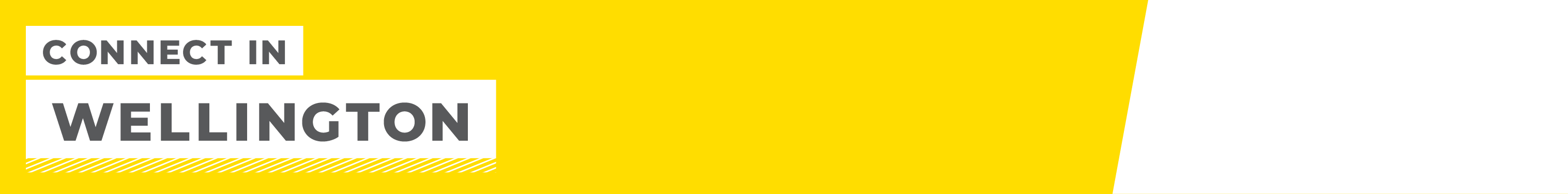 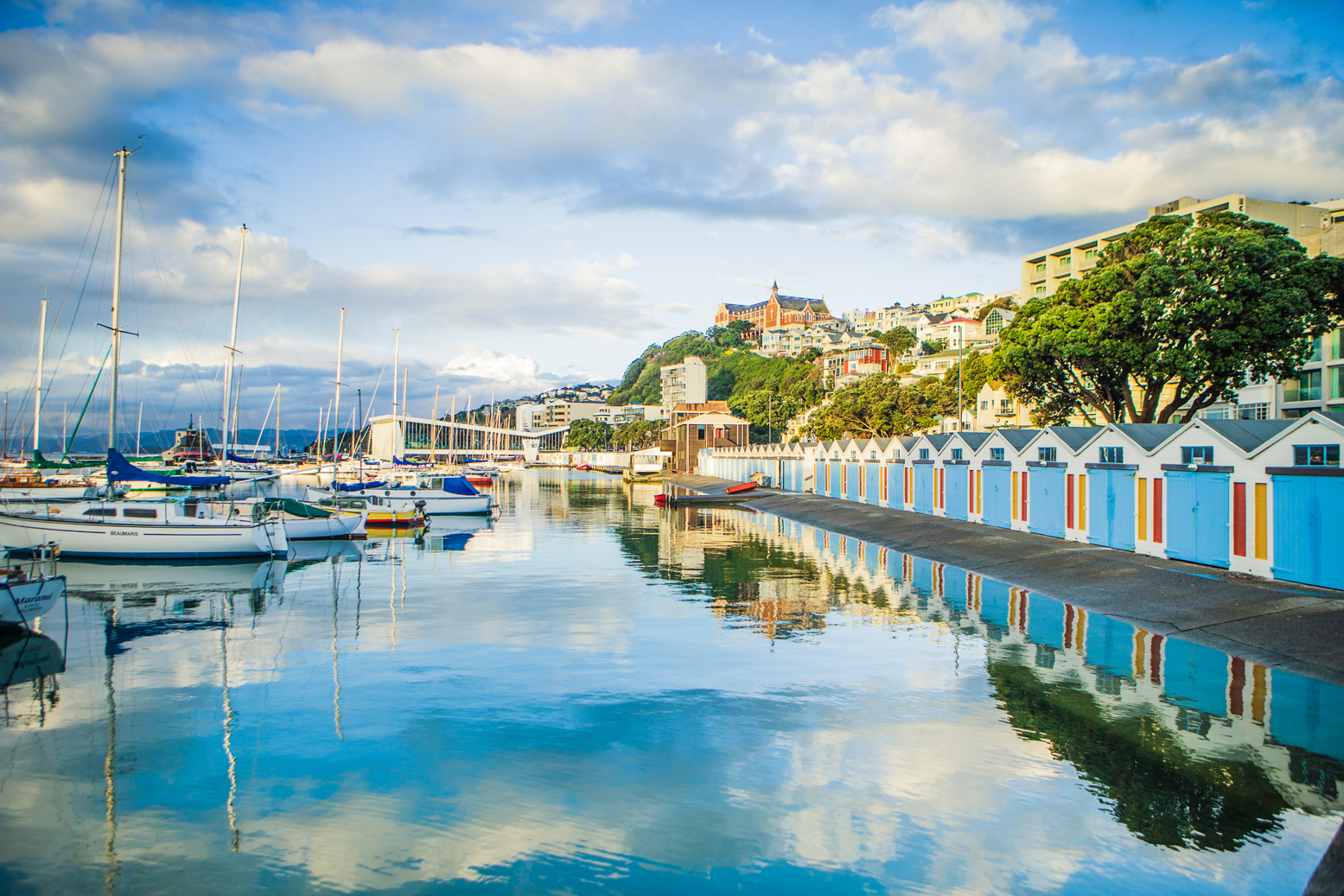 EVENT NAME GOES HEREEVENT DATE OR WEBSITE
EVENT NAME GOES HEREEVENT DATE OR WEBSITE
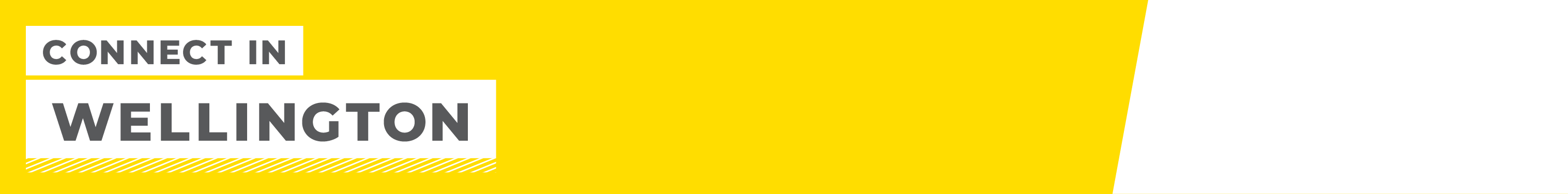 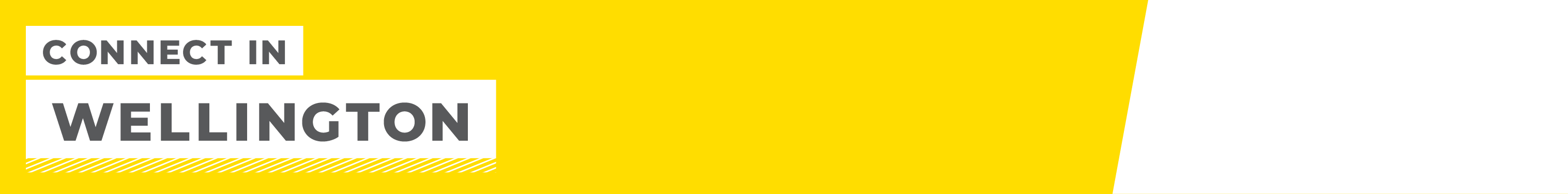 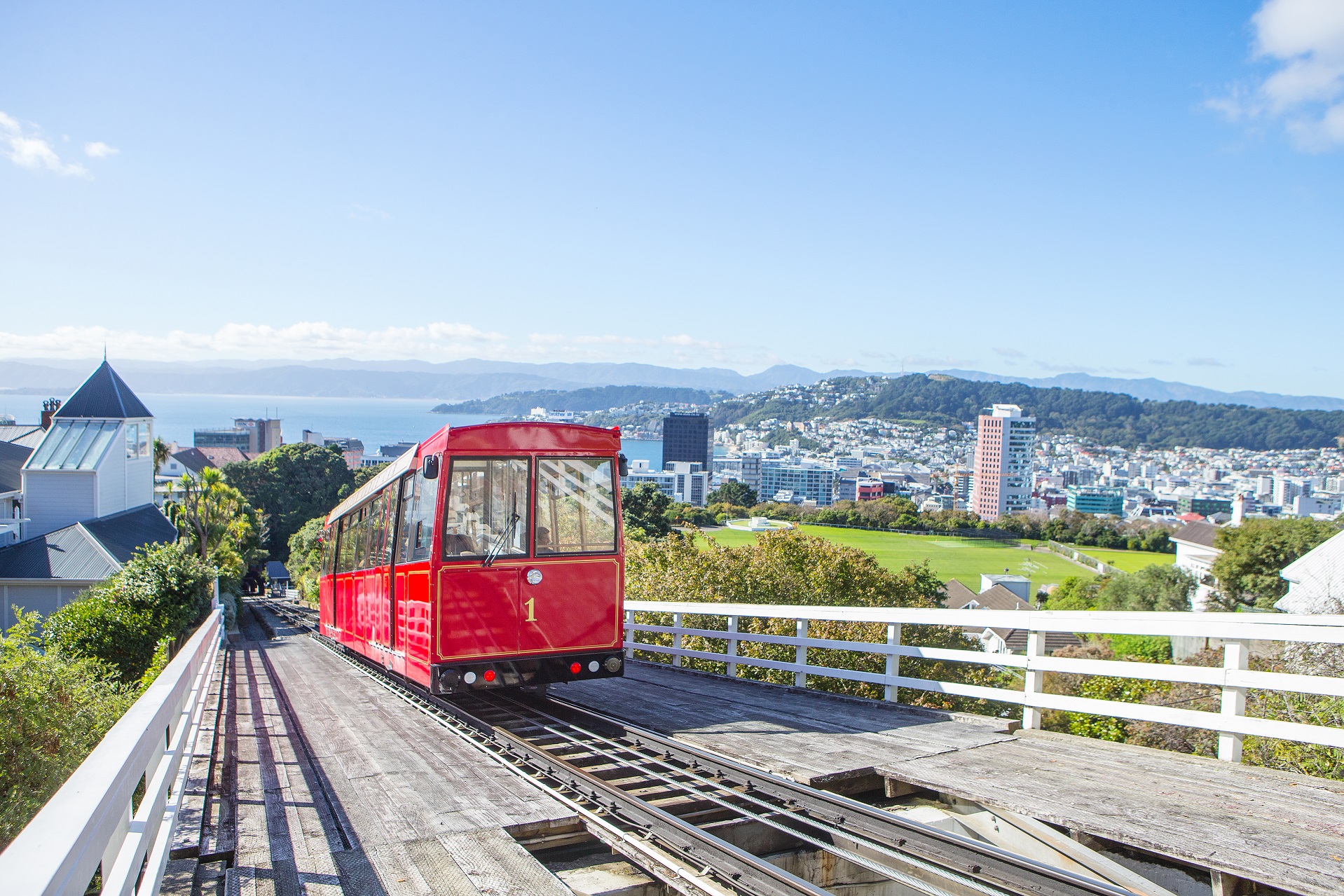 EVENT NAME GOES HEREEVENT DATE OR WEBSITE
EVENT NAME GOES HEREEVENT DATE OR WEBSITE
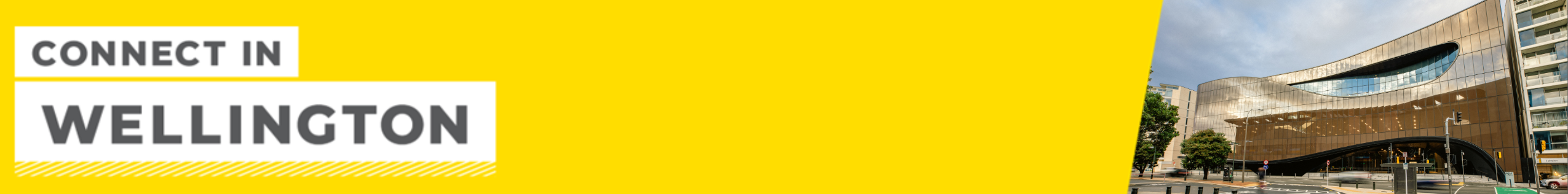 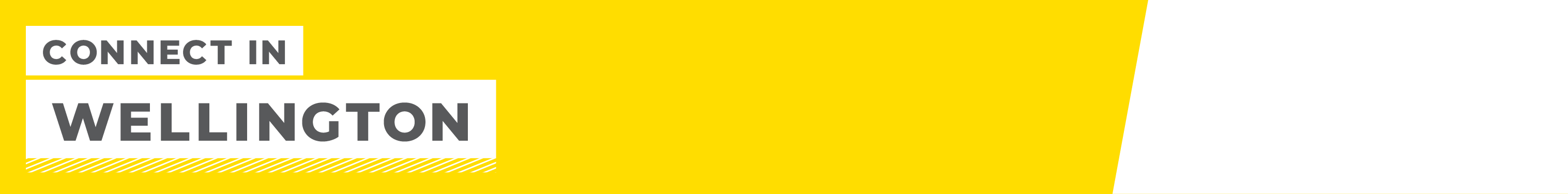 EVENT NAME GOES HEREEVENT DATE OR WEBSITE
EVENT NAME GOES HEREEVENT DATE OR WEBSITE
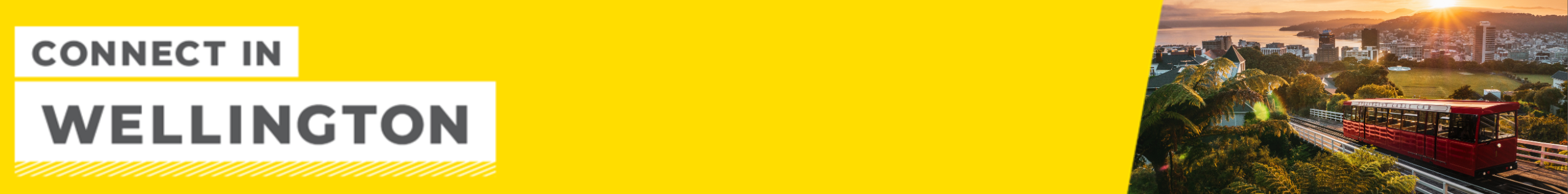 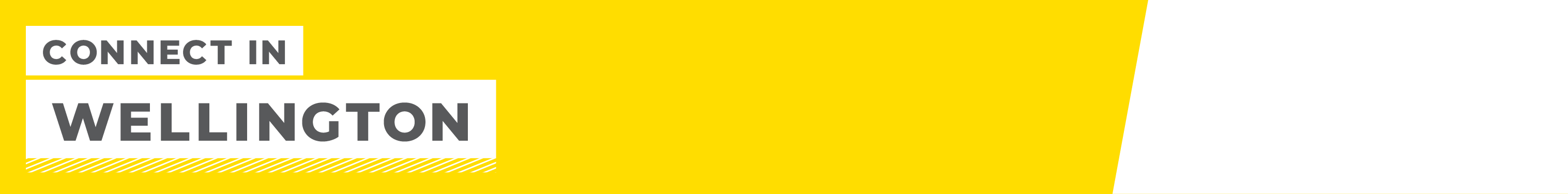 EVENT NAME GOES HEREEVENT DATE OR WEBSITE
EVENT NAME GOES HEREEVENT DATE OR WEBSITE
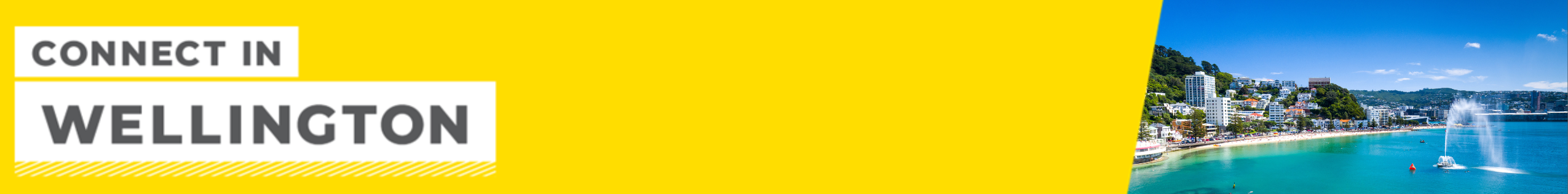 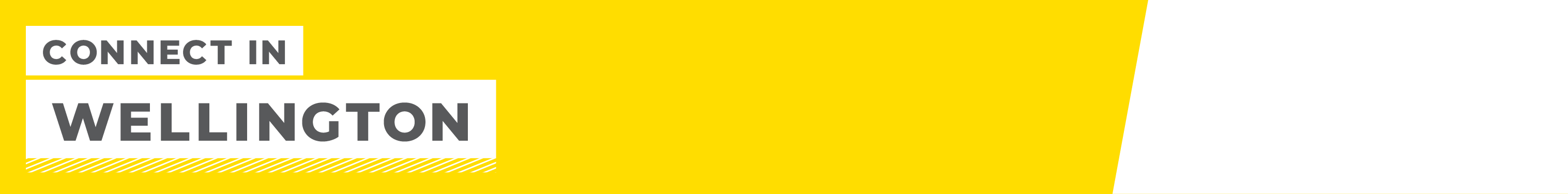 EVENT NAME GOES HEREEVENT DATE OR WEBSITE
EVENT NAME GOES HEREEVENT DATE OR WEBSITE
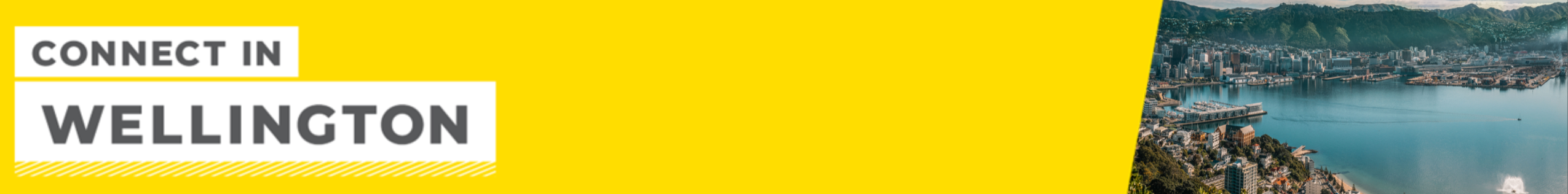 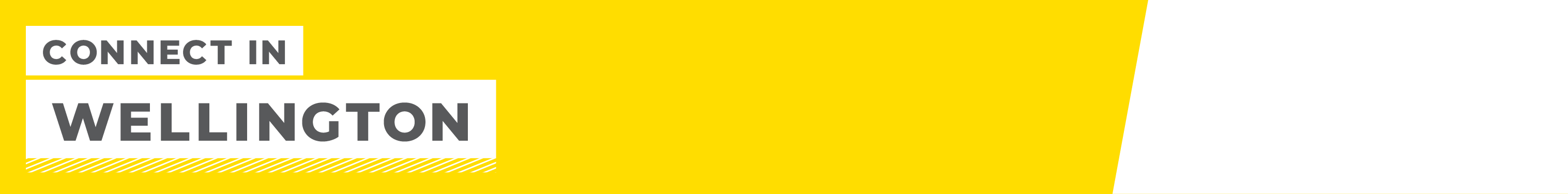 EVENT NAME GOES HEREEVENT DATE OR WEBSITE
EVENT NAME GOES HEREEVENT DATE OR WEBSITE